COVID-19
Epidemian tilannearvioraportti
11.6.2020
Globaali tilannekuva- Maailman terveysjärjestö WHO
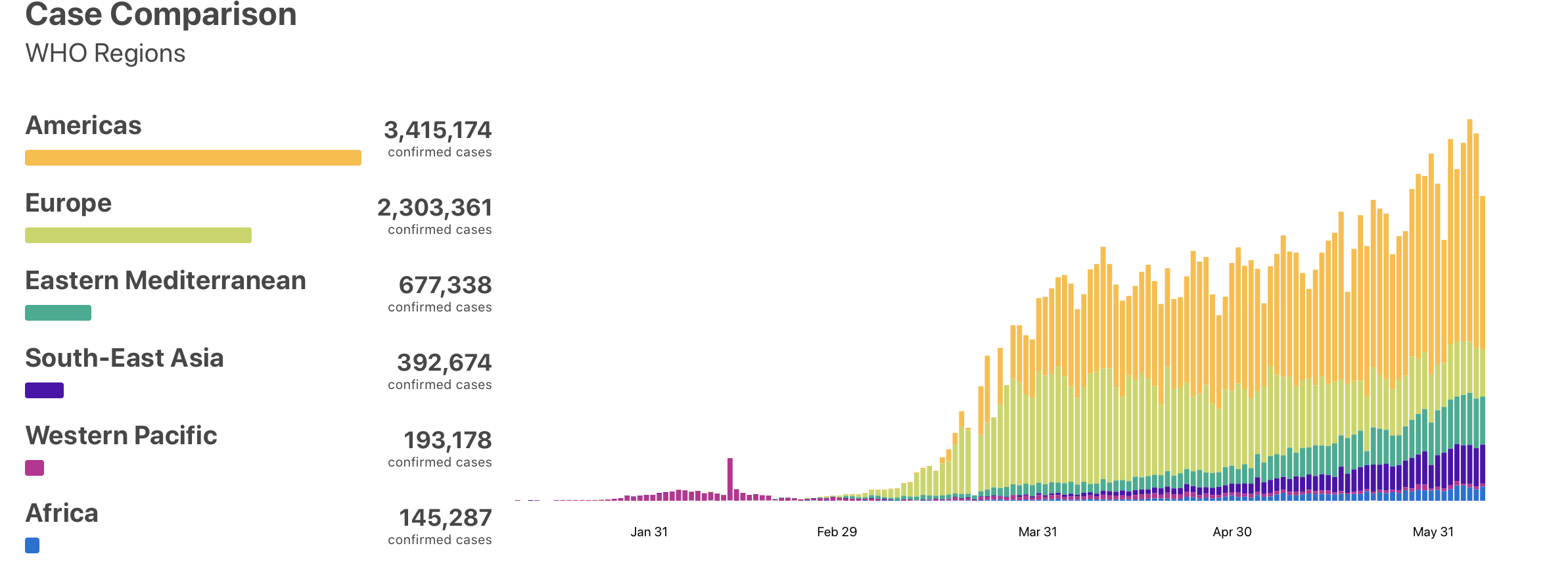 https://www.who.int/docs/default-source/coronaviruse/situation-reports/20200607-covid-19-sitrep-139.pdf?sfvrsn=79dc6d08_2
10.6.2020
2
Suomen naapureiden tilannekuva 10.6.2020
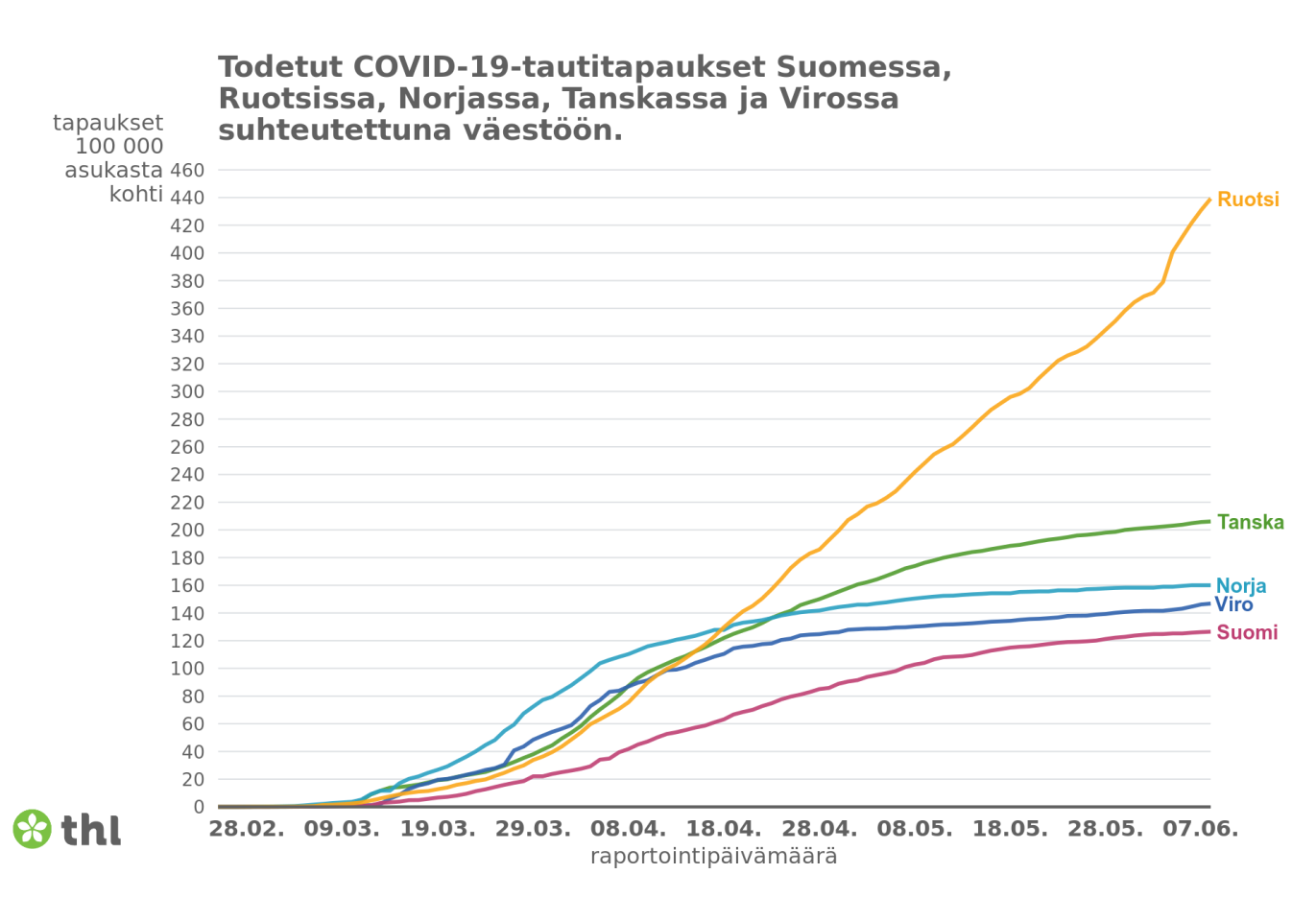 10.6.2020
3
Suomi – tapausmäärät 10.6.2020
Tapauksia ilmoitettu yhteensä 7040
127/100 000
R= 0,70–0,80
208 300 testattu – kapasiteetti 13 000/vrk
324 menehtynyttä
Noin 6400 toipunutta
Rajoitustoimet sekä hygienia- ja muiden ohjeiden noudattaminen ovat voimakkaasti hidastaneen epidemian kehitystä
www.thl.fi/koronakartta
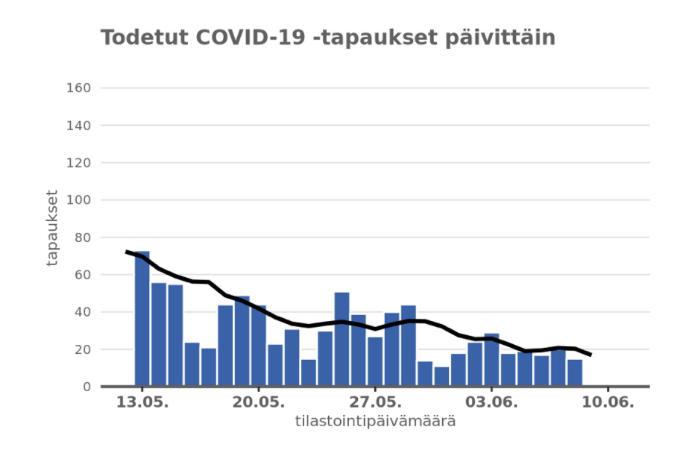 10.6.2020
4
Alueellinen tilannekuva 10.6.2020
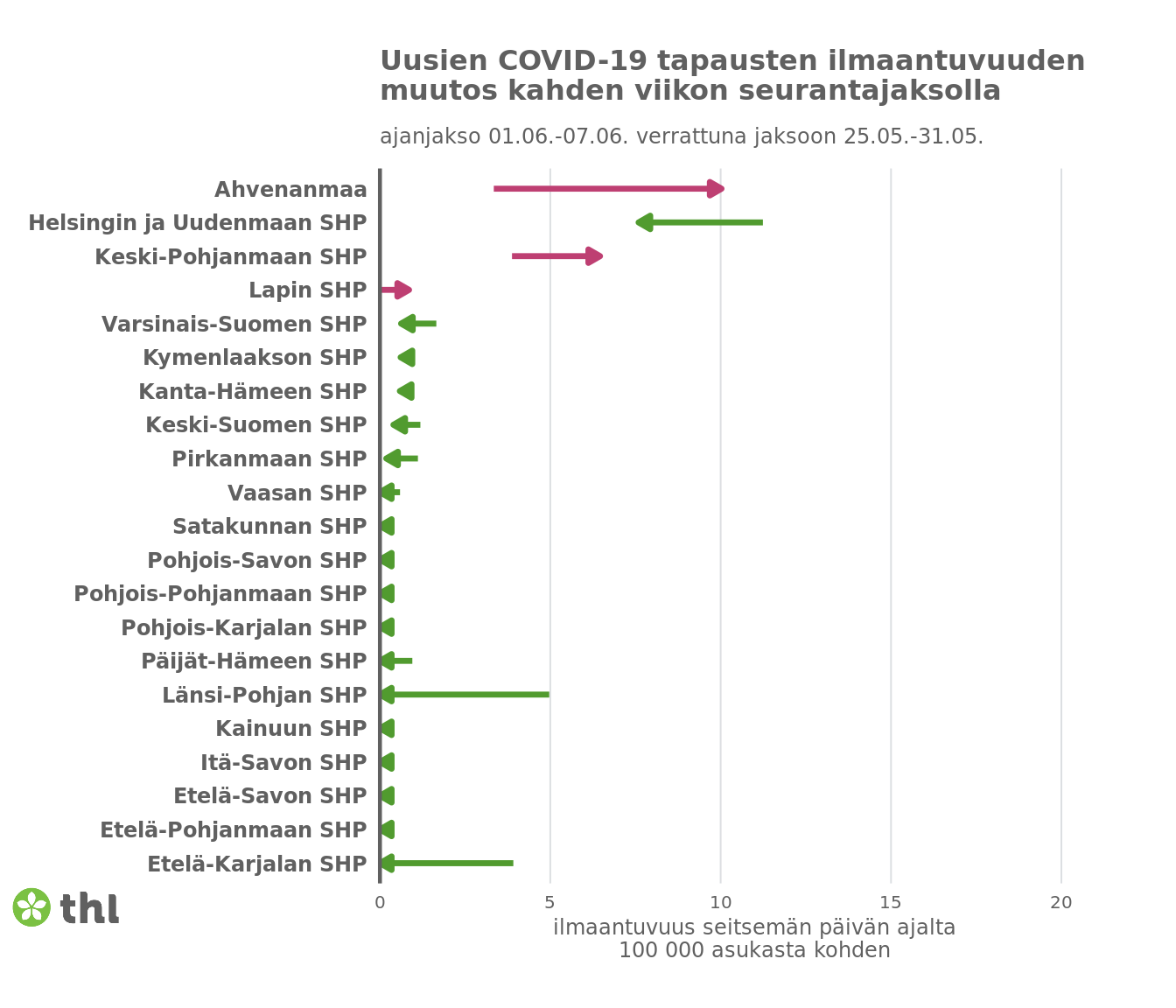 10.6.2020
5
Sote –näkökulma - 28 sairaalahoidossa, joista 4 tehohoidossa
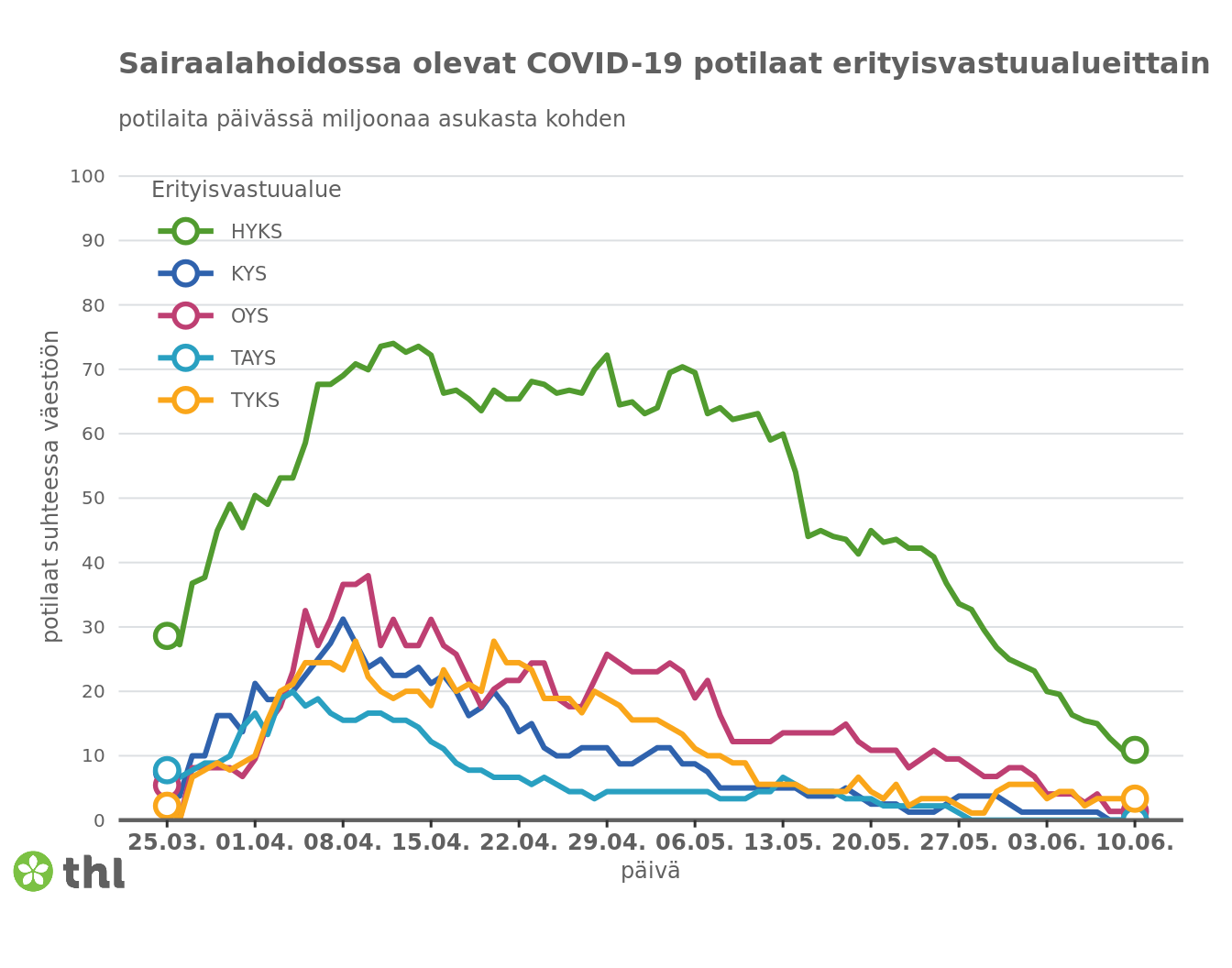 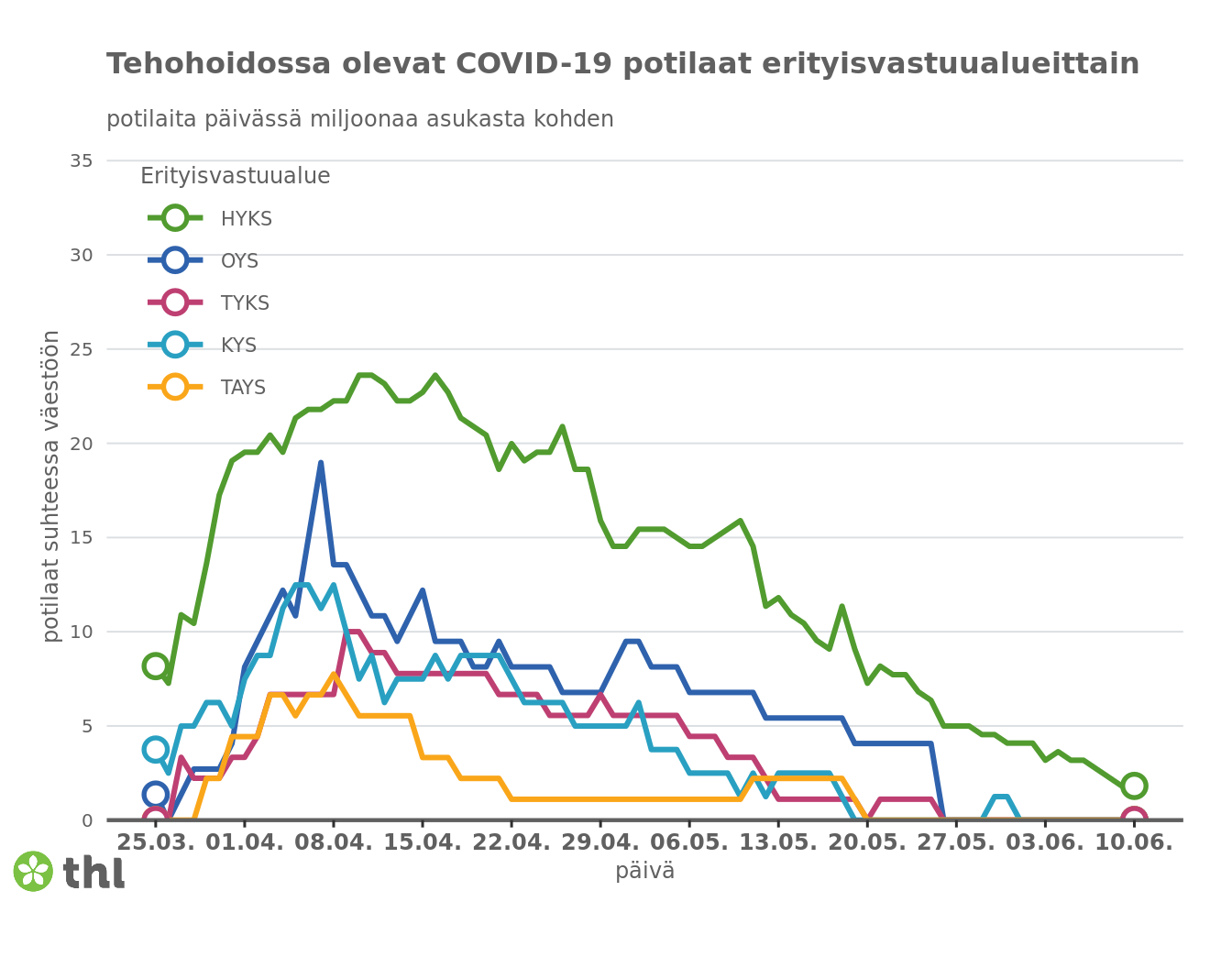 10.6.2020
6
Hybridistrategian mittarit 10.6.2020
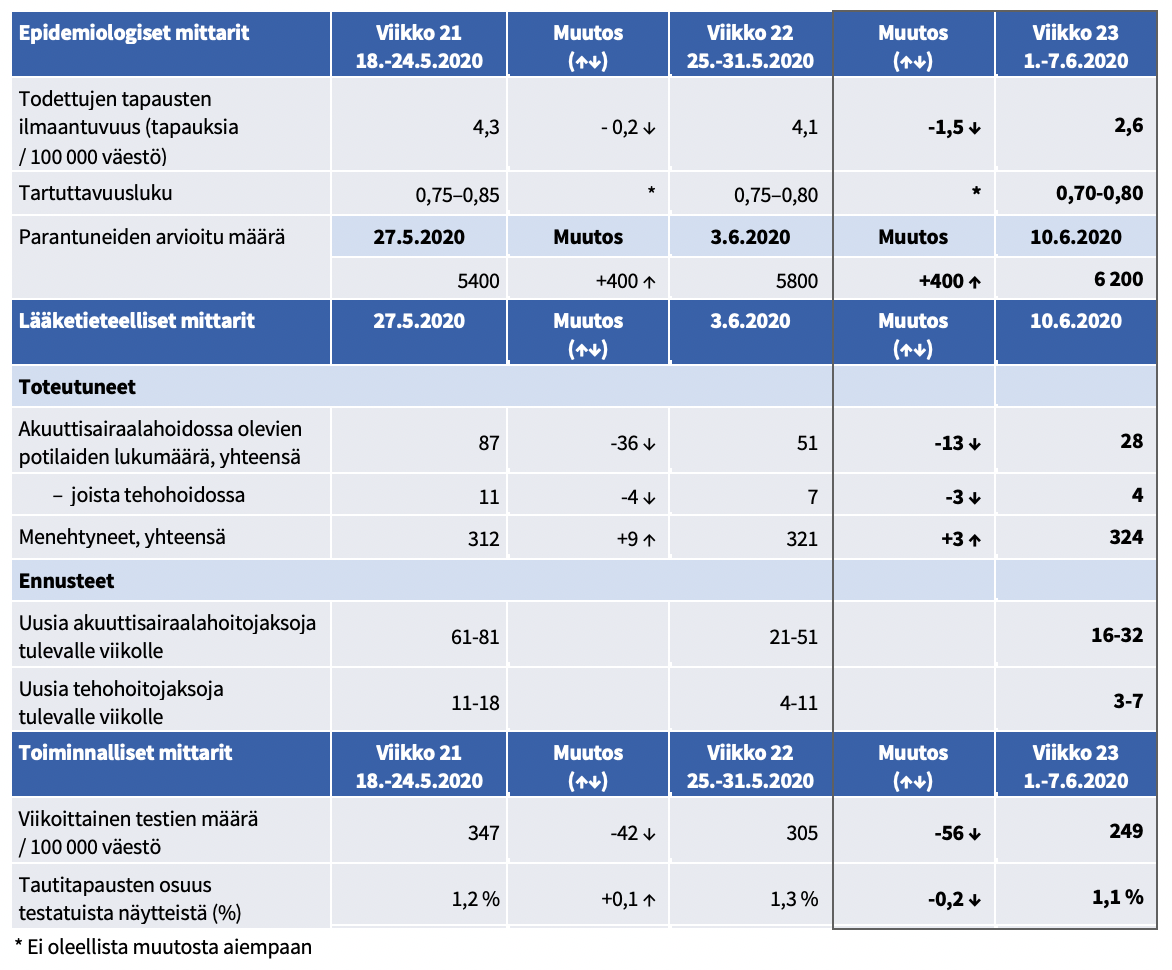